Structures and Mechanisms.
DT Knowledge Organiser
Year 3
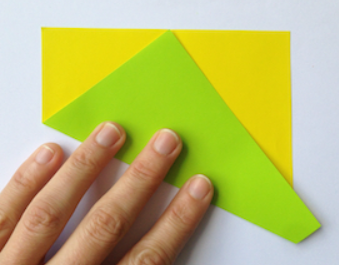 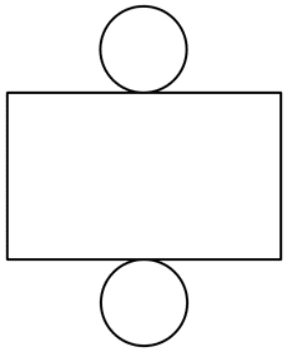 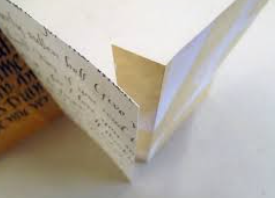 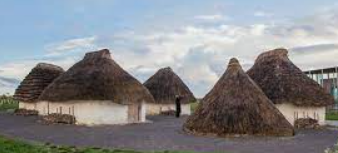 Outcome – To design and 
make a Neolithic home.
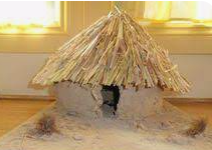 tab